参考資料１
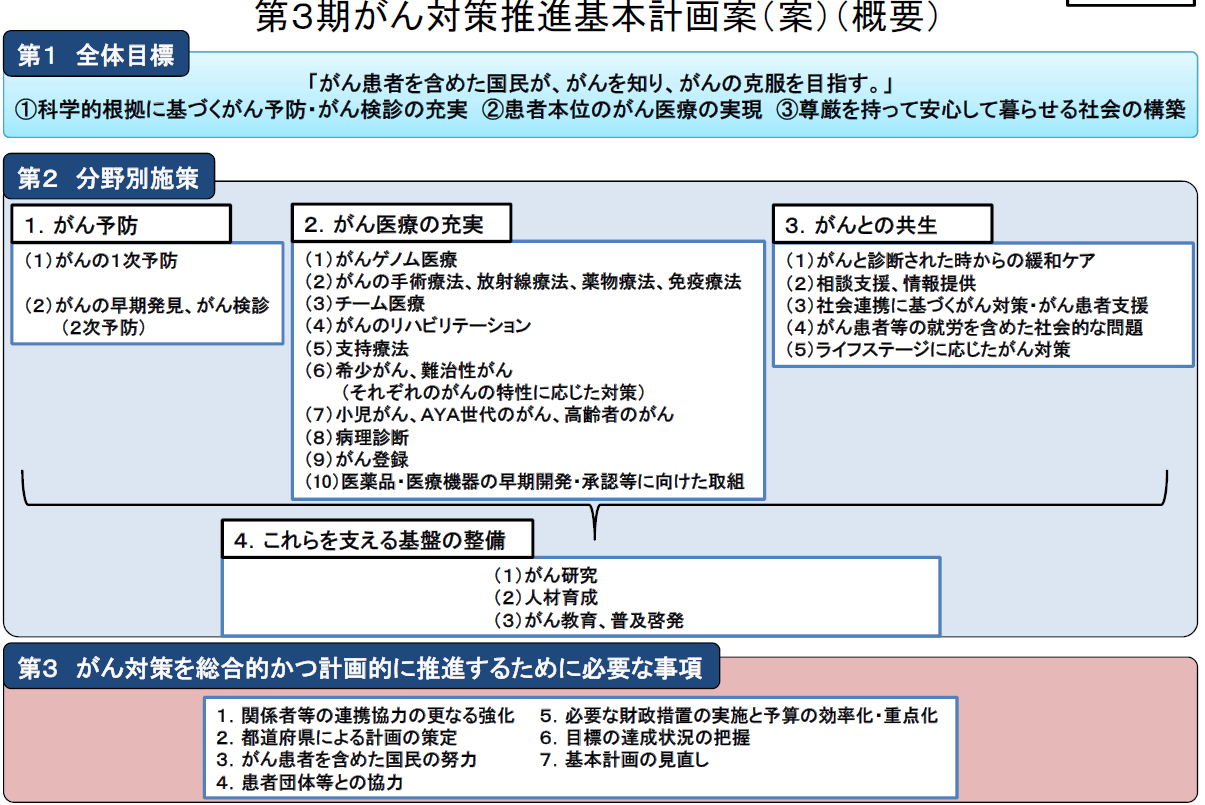 平成29年6月2日付け
厚労省資料より抜粋